Payor | Curate member education materials
Microsoft 365 Copilot and Copilot Studio
Extend
Readmission rate
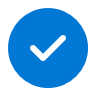 Value benefit
KPIs impacted
Cost savings
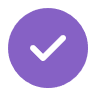 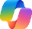 Business Chat2
1. Analyze member information
2. Generate engagement questions
3. Share personalized preventive care reminders
Have a Copilot agent to gather and analyze member’s health record, demographic information, coverage policies, and associated guidelines to understand member preferences and needs.
Use Copilot Business Chat to generate questions that an outreach coordinator can use to engage with targeted member groups.
Use a Copilot agent to generate and share personalized reminders for preventive care visits, screenings, vaccinations, medication refills, and adherence.
Copilot Agent3
+ Connection to Claims Management System
+ Connection to Provider Management System
+ Connection to Document Management System
Copilot Agent3
+ Connection to Claims Management System
+ Connection to Provider Management System
+ Connection to Document Management System
Copilot Agent3
+ Connection to Claims Management System
+ Connection to Provider Management System
+ Connection to Document Management System
Copilot Agent3
+ Connection to Claims Management System
+ Connection to Provider Management System
+ Connection to Document Management System
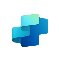 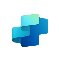 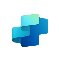 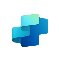 Benefit: Ensures members receive timely and personalized reminders, improving adherence to preventive care schedules and therapies.
Benefit: Provides a comprehensive analysis of member data to understand the pain-points, thus empowering care mangers  by providing relevant member insights.
Benefit: Facilitates meaningful interactions by providing tailored questions that incentivize member engagement.
5. Create member education content
4. Analyze SDOH information
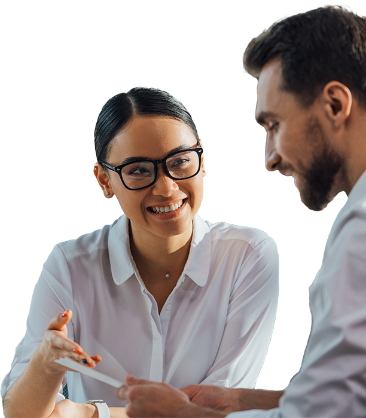 Use a Copilot agent to analyze information from Medicare, Medicaid, or commercial policy coverage and other member-provided information to identify social determinants of health (SDOH) recommendations for members.
Use a Copilot agent to assist managers in generating personalized educational content for members based on analyzed data.
Benefit: Assist care managers in generating personalized educational content.
Benefit:   Reduces burden on care manager by providing detailed insights derived through a comprehensive analysis on SDOH.
1Access Copilot at copilot.microsoft.com or the Microsoft Copilot mobile app and set toggle to “Web”.
2Access Business Chat at copilot.microsoft.com, the Microsoft Copilot mobile app, or the Copilot app in Teams, and set toggle to “Work”.
3Copilot agents allow Microsoft 365 Copilot to access your company-specific apps. In the past this would have required an API call to get data from a system of record.
The content in this example scenario is for demonstration purposes only. You should evaluate how Copilot aligns with your organization’s business processes, regulatory requirements, and responsible AI principles.